Acting Without BoundariesStrategic PlanSummary
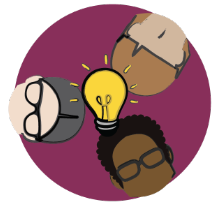 Strategic Planning Process Overview
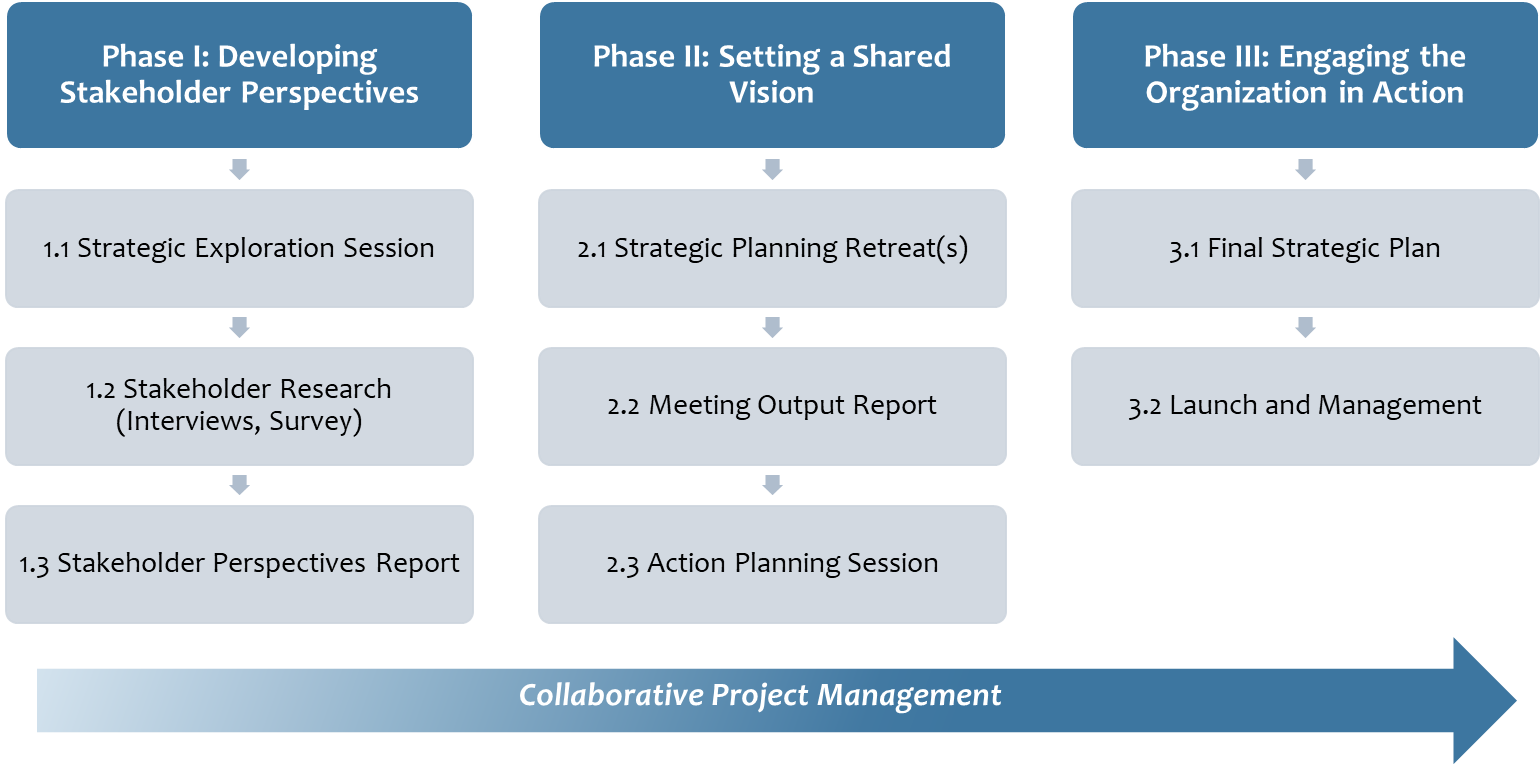 17 Interviews 
82 Survey responses
4 Planned Projects with over 100 detailed, timebound tasks
Overarching Strategies: What are policies and plans for action that will guide AWB in relationship to their evolving ecosystem?
Incremental Growth and Consistency: AWB will develop an expanded, consistent set of complementary programs and performances. Through the performing arts, Acting Without Boundaries creates life-changing experiences to challenge and inspire its actors, audiences, and partners to stretch beyond the perceived limits of individuals with physical disabilities.
Impact Through Numbers: Acting Without Boundaries seeks to engage and develop a relationship with as many individuals with physical disabilities as possible and create a path to support and enable its actors to achieve personal growth and the highest level of their performing arts ability.
Shared Value Partnership: To expand beyond what it can offer alone, Acting Without Boundaries will selectively seek to establish and grow its partner relationships in order to create exponential growth.
Organizational Vision (5-Years)
Strategic Projects